Tutorenschulung InformatikKapitel 4: Übungsaufgaben
Jan Vahrenhold
Institut für Informatik
Westfälische Wilhelms-Universität Münster
Erinnerung: Constructive Alignment
2
Auch Übungen können im Sinne des „alignment“ gestaltet werden.
Korrekturen und Bewertungsschemata
3
Notwendigkeit:
Transparenz der Leistungserwartungen.
Vergleichbarkeit der Leistungserwartungen in verschiedenen Tutorien.

Eigenschaften von Bewertungsschemata:
Vorgabe von Bewertungsschwerpunkten.  
Sicherstellung der Vergleichbarkeit der Korrekturen.
Idealerweise: Ermessensspielraum für Detailentscheidungen.
Indikatoren für Transparenz der Leistungserwartungen:
Die Leistungsrückmeldungen erfolgen zügig und differenziert.
[Der Lehrer] erläutert seine Leistungsrückmeldungen in klaren, insbesondere für die  leistungsschwächeren Schüler nachvollziehbaren Worten.
[Meyer, 2007, S. 117]
Bewertungsschemata
4
Grundgedanken:
Die Korrektur soll das Erreichen der intendierten Lernziele bewerten.
Hierzu notwendig: Verständnis der Lernziele durch die Korrektoren (vgl. Kapitel 3).
Die Korrektur soll Feedback für die Studierenden darstellen.
Hierzu notwendig: Differenzierte Rückmeldung (nicht: „Falsch! 0 Punkte“).
Die Korrektur soll nicht die Arbeit der Studierenden ersetzen.
Konkret: Angabe eines Gegenbeispiel, nicht aber Angabe der korrekten Lösung.
Die Korrektur soll Feedback für die Lehrenden darstellen.
Hierzu notwendig: Identifikation häufig gemachter Fehler.

Bemerkung:
Es gibt keine absolute Wahrheit bzgl. Bewertungsschemata, da diese immer die Schwerpunktsetzung der Lehrenden bzw. Korrigierenden abbilden.
Dies gilt insbesondere für die folgenden (eigenen) Beispiele.
Beispiele für konkrete Aufgaben
5
Aufgabe 6: (5 Punkte) Realisieren Sie den ADT Queue unter Verwendung eines zirkulären Felds. Die  Größe des Felds soll bei der Konstruktion als Parameter übergeben werden und sich nicht mehr ändern. Dies bedeutet insbesondere, dass - wie auf Folie 1.28 angemerkt - diese Realisierung nicht mehr vollständig  der Spezifikation entspricht; dies soll im Rahmen dieser Aufgabe jedoch kein Problem darstellen.
Verwenden Sie die im Learnweb bereit gestellte Schnittstelle ADTQueue<T>.
Kommentieren Sie Ihre Implementierung mit Javadoc und geben Sie JUnit-Testfälle zum Testen Ihrer  Implementierung bzgl. der Semantik des ADT Queue und der Nebenbedingung bzgl. der maximalen  Länge an.
Bewertungsschema:
Für das Erstellen und Testen jeder der folgenden Komponenten ist jeweils ein Punkt vorgesehen:
Konstruktor.
Methode isEmpty.
Methode enqueue.
Methode dequeue.
Methode front.
Punktabzüge liegen hier im Ermessen der Korrektorin bzw. des Korrektors.
Die Tests für den Konstruktor und alle Methoden mit Ausnahme von enqueue ergeben sich aus Folie 1.13. Der Test für enqueue ergibt sich implizit(!) aus der Aufgabenstellung.
Kommentare:
Die Verwendung von @Override ist erwünscht, wird jedoch nicht erzwungen.
Wird nicht kommentiert, wird ein Punkt abgezogen.
Wird nicht gemäß Javadoc kommentiert, wird ein halber Punkt abgezogen.
Beispiele für konkrete Aufgaben
6
Beispiel: Schema für formale Aufgaben
7
Punktvergabe:






Punktabzüge:






Nach: J. S. Vitter, http://www.cs.duke.edu/courses/fall01/cps230/Handouts/homeworknote.pdf
Rubriken
8
Definition einer Rubrik [Popham, 1997]:
Richtlinie zur Bewertung der Qualität studentischer Arbeiten.  
Bestandteile:
Kriterien, bzgl. derer bewertet wird.
Skalen, bzgl. derer die Qualität einzelner Kriterien gemessen wird.
Vorgehen zur Berechnung eines nummerischen Wertes (holistisch/analytisch).
Beispiel für Skaleneinteilungen [Stegeman et al., 2014]:
Einteilung für Programmierarbeiten:
Bewertung mittels einer Rubrik
9
N.B.: Jede Zeile entlang der Qualitätsdimension enthält konkrete Beschreibungen.
Vorgehen [Stegeman et al., 2014]:

Markieren der am besten zutreffenden Qualitätsstufe pro Kriterium.
„Stufe 2“ impliziert, dass keine der in „Stufe 1“ beschriebenen Aspekte zutreffen.
„Stufe 4“ impliziert, dass die in „Stufe 3“ beschriebenen Aspekte ebenfalls zutreffen.
Entscheidung für Berechnung eines nummerischen Werts:
Holistisch: Alle Werte werden aggregiert. Es wird eine Note aus dieser Summe abgeleitet.
Analytisch: Es erfolgt eine Gewichtung der einzelnen Kriterien.
Kommentare / Beispiele
10
Potenzielle Schwachstellen [Popham, 1997]:
Zu feingranulare Kriterien.
Kriterien sind nur auf ein spezielles Problem anwendbar. Eine Generalisierung ist nicht möglich.
Studierende können keine (Lern-)Transferleistungen erbringen.
Zu allgemeine Beschreibungen der Qualitätsstufen.
Beispiel: ”Studierender zeigt sehr gute/gute/schlechte Beherrschung der notwendigen Techniken“.
Es werden keine konkreten Lernanlässe/Verbesserungsmöglichkeiten geboten.

Alternative Auswertungsarten:
Holistische Berechnung, jedoch Multiplikation mit „Vollständigkeitswert“.
Beispiel (J. Miles, Carleton College): http://cs.carleton.edu/faculty/jadrian/cs252/2014.0/rubric.html

Direkte Einordnung in Noten(bereiche).
Beispiel (D. Laidlaw, Brown University): http://cs.brown.edu/courses/cs016/docs/rubric_info.pdf
Ein worst-case Szenario(?)
11
Lerngelegenheiten - I
12
Qualitätsmaßstab:
Tutorienbesuch muss für Studierende nützlicher als Lesen einer Musterlösung sein.  
Tutorienbesuch muss echten Mehrwert für Teilnehmer bieten.
Neue Perspektive auf Lernziele und Inhalte.
Personalisierte(re) Erläuterung von Inhalten und Aufgaben.
Konkrete Rückmeldung (auch: positiv!) zu Lernstand bzw. -fortschritt.
Einschätzung von Bearbeitungsaufwand für Aufgaben.
Gemeinsames Entwickeln von Lernstrategien.

Reaktion auf fehlende oder falsche Abgaben:
Nicht: Reines Anschreiben einer Beispiellösung!  
Stattdessen: Ausrollen von Lerngelegenheiten.
Diskussion: Wie gehe ich an diese Art von Aufgaben heran?
Gemeinsames Entwickeln von Lösungen (→ Kapitel ”Gruppenarbeit“).
Hoher Vorbereitungsaufwand für Lehrende, aber sehr hohes Lernpotenzial für Studierende.
Lerngelegenheiten - II
13
Perspektivenwechsel:
Hineinversetzen in die Situation von Studierenden.
Woran könnte es liegen, dass keine Abgaben erfolgt sind?
Welche (früheren) Lernziele wurden anscheinend noch nicht erreicht?
Hineinversetzen in die Situation von Lehrenden.
Welche Schwerpunkte werden bei der Bearbeitung der Lösung gesetzt?
Welche Bausteine sind für die Lösung notwendig?
Wie können die wesentlichen(!) zur Lösung notwendigen Ideen den Studierenden transportiert  werden?

Gestaltungsspielräume:
Darstellung des „großen Ganzen“ oder von Details?  Vergleichende Besprechung mehrerer Ansätze?
Diskussion ausgehend von eigener(?), bewusst falsch konstruierter Lösung?  Hinausgehen über Beispiellösung?
Diese Fragen sollte man sich bei jeder(!) Besprechung einer Aufgabe stellen!
Anregung für Überlegungen
14
Erstellen Sie einen genauen Entwurf für die Besprechung der bereit gestellten Aufgabe oder  einer Aufgabe zur von Ihnen betreuten Vorlesung.
Versuchen Sie, möglichst viele Lerngelegenheiten  zu identifizieren.
„Best practice“-Hinweise - I
15
Korrekturen:
Nutzen Sie Beispiellösungen und Bewertungsschemata.
Entwickeln Sie diese ggf. mit anderen Tutorinnen und Tutoren.
Notieren Sie sich, wofür Sie Punkte abgezogen haben.
Dies führt zu einer fairen und transparenten Bewertung.
Geben Sie keine volle Punktzahl, wenn die Lösung Fehler enthält.
Lösungen mit voller Punktzahl werden erfahrungsgemäß nicht mehr gelesen.
Geben Sie hilfreiche (nicht: demotivierende) Rückmeldungen.

Besprechungen:
Lassen Sie immer zunächst den allgemeinen Lösungsansatz erklären.
Gleiches gilt, wenn Sie selbst Lösungen vorstellen.
Achten Sie darauf, dass vorgestellte Lösungen korrekt und vollständig sind.
Die Lösung muss von denen verstanden werden, die die Aufgabe nicht gelöst haben.
Lassen Sie keine fehlerhaften Aussagen an der Tafel stehen.
„Best practice“ – Hinweise - II
16
Umgang mit eigenen Fehlern:
Wenn Sie selbst einen Fehler gemacht haben, korrigieren Sie diesen sofort.
Genügen Sie den Anforderungen, die Sie an Ihre Studierenden stellen.
Scheuen Sie sich nicht, Wissenslücken einzugestehen und Antworten zu vertagen.
Es ist zwingend notwendig, vertagte Antworten unaufgefordert nachzuholen.

Umgang mit Fehlern Anderer:
Helfen Sie Studierenden, eigene Fehler selbst zu korrigieren.
Stellen Sie niemanden bloß, reiten Sie nicht auf Fehlern herum.
Lassen Sie Fehler guter Studierender nicht durch sehr gute Studierende korrigieren.
Die Korrektur durch „bessere“ peers ist demotivierend.
Stellen Sie nicht ohne Grund Vorlesungsinhalte, Übungsaufgaben oder das Verhalten  anderer Lehrpersonen in Frage.
Tutoren arbeiten gemeinsam mit den Lehrenden daran. . .
Zusammenfassung
17
Bewertungsschemata:
Transparenz der Leistungserwartungen.
Vergleichbarkeit der Leistungserwartungen in verschiedenen Tutorien.  
Ausrichtung an Lernzielen und Schwerpunkten.

Rubriken:
Kriterien mit je einer eigenen Skala.  Beispielhafte Qualitätsmaßstäbe.

Lerngelegenheiten:
Konstruktiver Umgang mit fehlenden oder falschen Abgaben.
Literaturverzeichnis
[Meyer, 2007] Meyer, Hilbert: Was ist guter Unterricht? Cornelsen Scriptor, Berlin, 4. Auflage, 2007.
[Popham, 1997] Popham, W. James: What’s wrong—and what’s right—with rubrics. Educational Leadership  55(2):72–75, Oktober 1997.
[Stegeman et al., 2014] Stegeman, Martijn, Erik Barendsen und Sjaak Smetsers: Towards an empirically  validated model for assessment of code quality. In: Simon und Päivi Kinnunen, Hg., Proceedings of the  14th Koli Calling International Conference on Computing Education Research, S. 99–108, ACM, New York  City, 2014. http://stgm.nl/quality.
Hinweise
Materialien zur Tutorenschulung by Projekt KETTI: Kompetenzentwicklung von Tutorinnen und Tutoren in der Informatik is licensed under a Creative Commons Attribution-ShareAlike 4.0 International License.
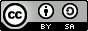 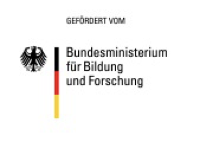 Das Vorhaben wurde im Rahmen der Förderbekanntmachung “Begleitforschung zum Qualitätspakt Lehre” aus Mitteln des Bundesministeriums für Bildung und Forschung unter dem Förderkennzeichen 01PB14007A gefördert. Die Verantwortung für den Inhalt dieser Veröffentlichung liegt beim Autor.